PAVOL  REZBÁR
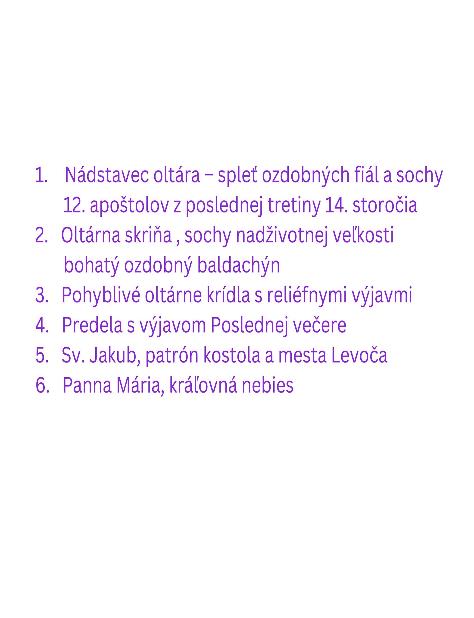 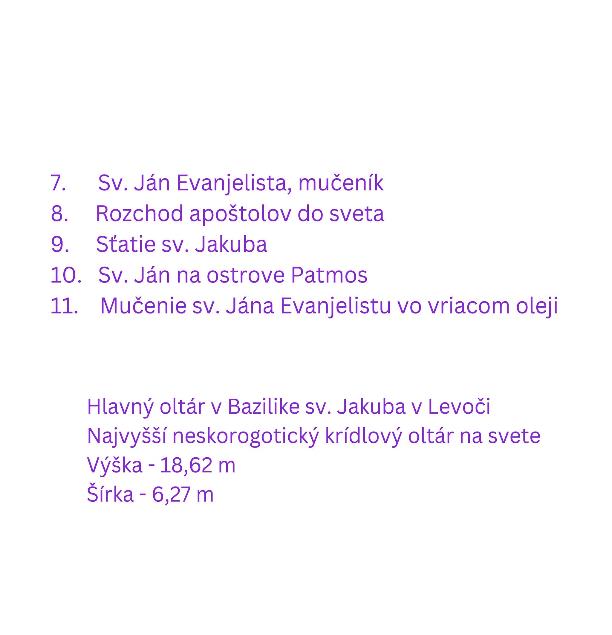 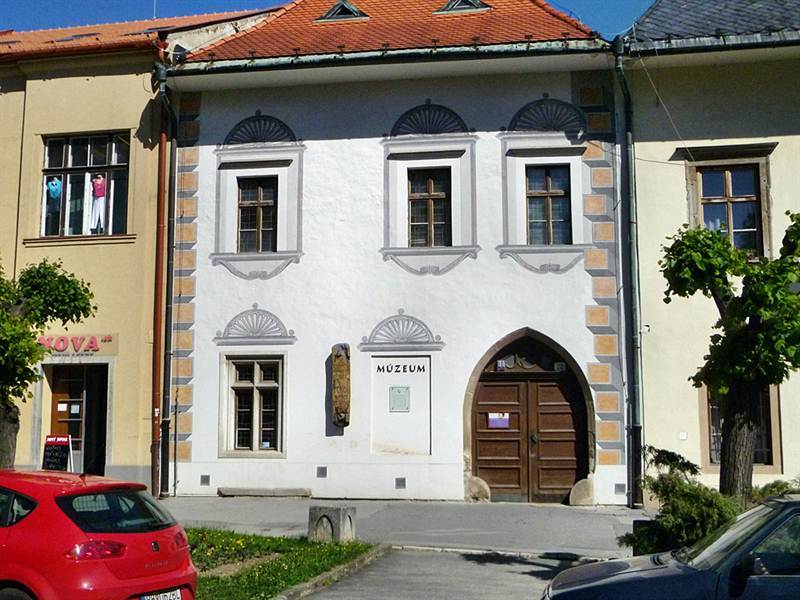 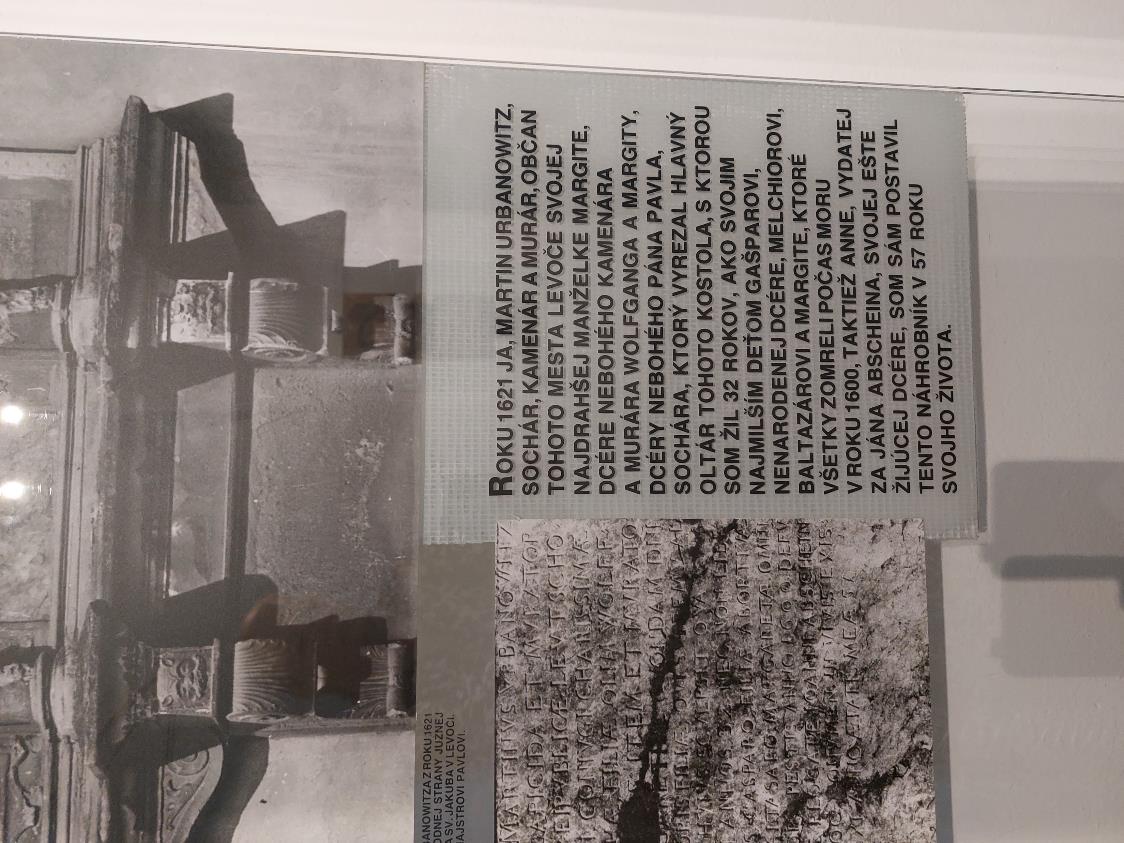 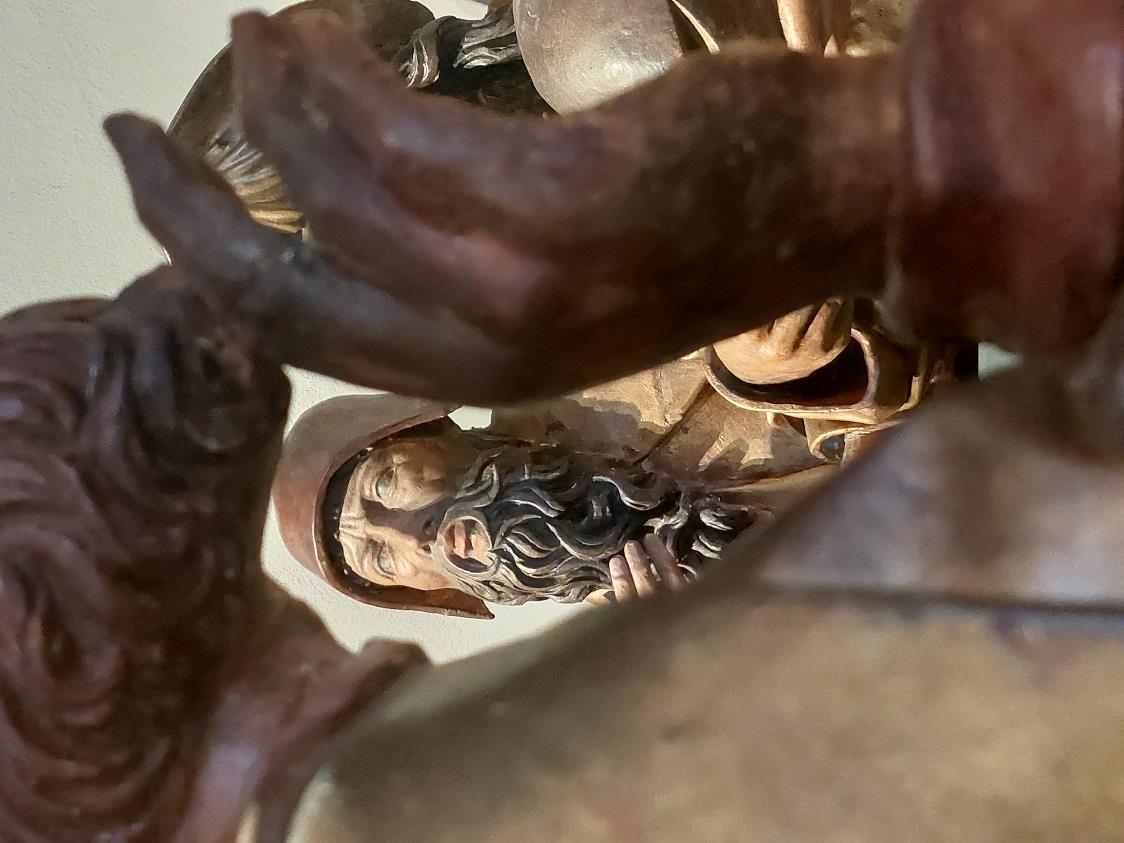 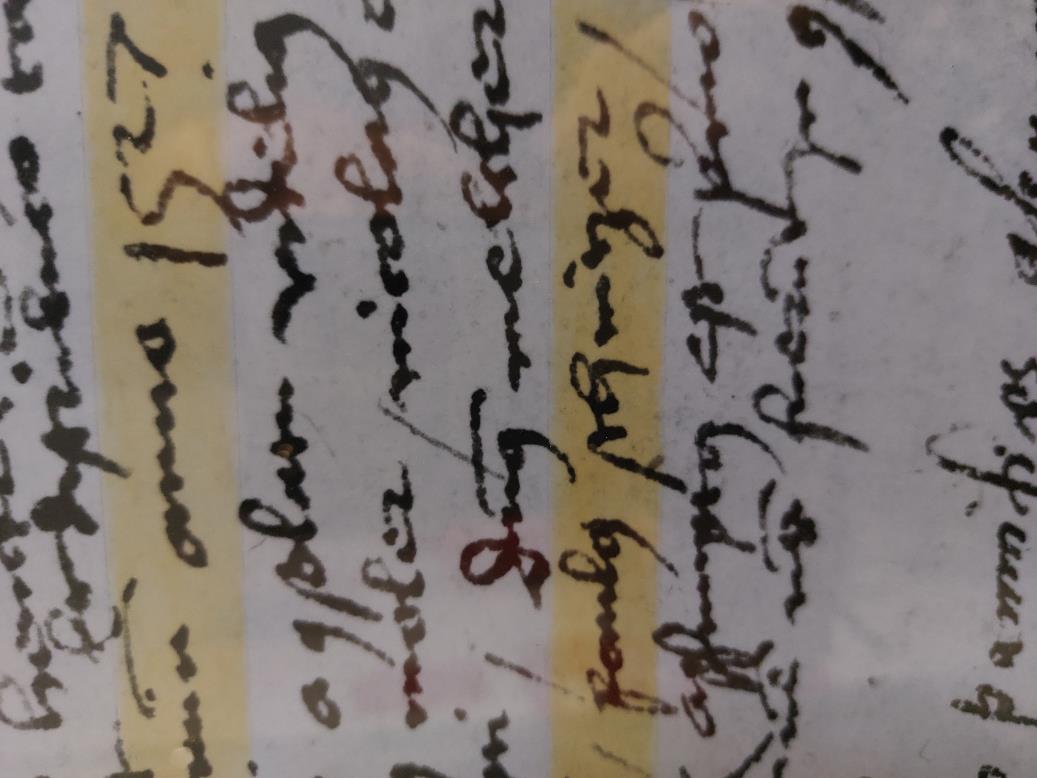 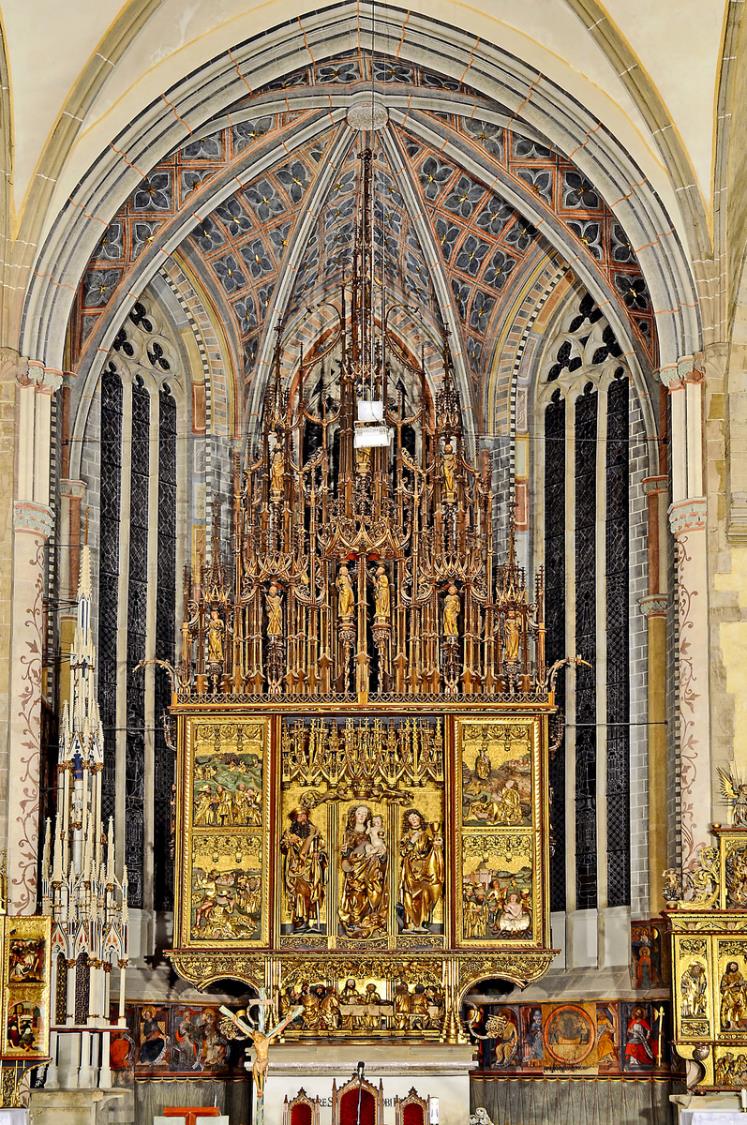 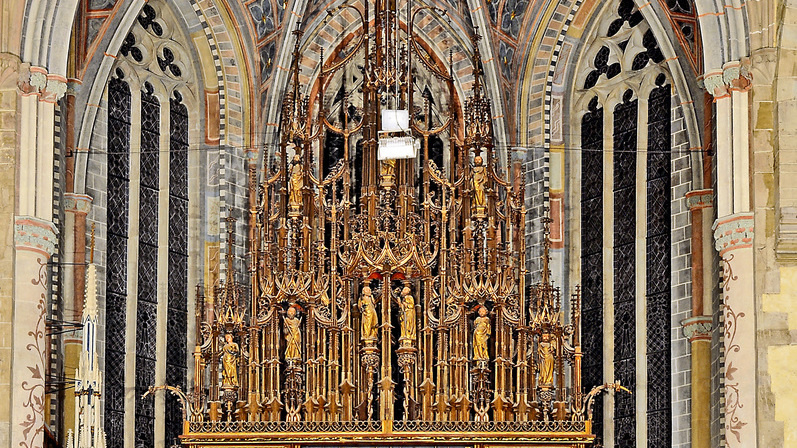 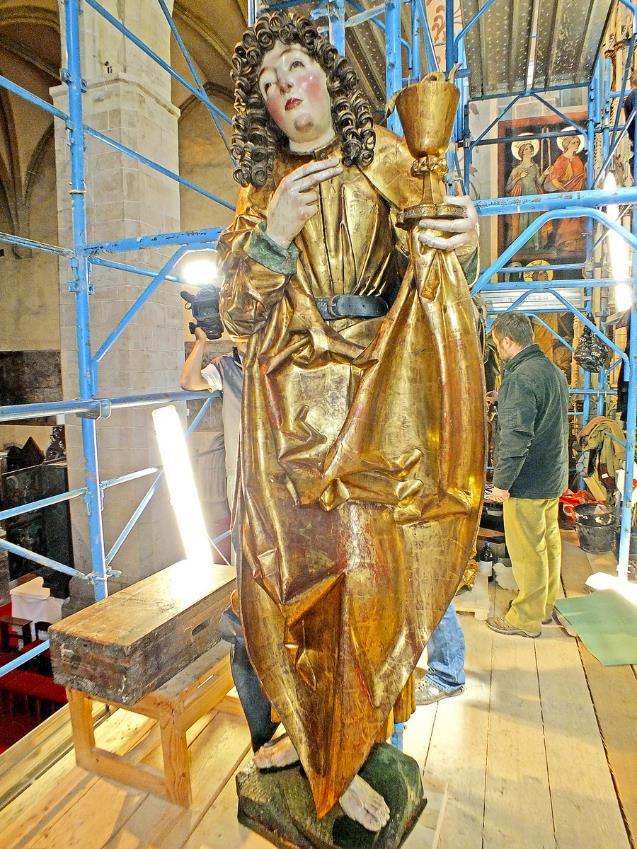 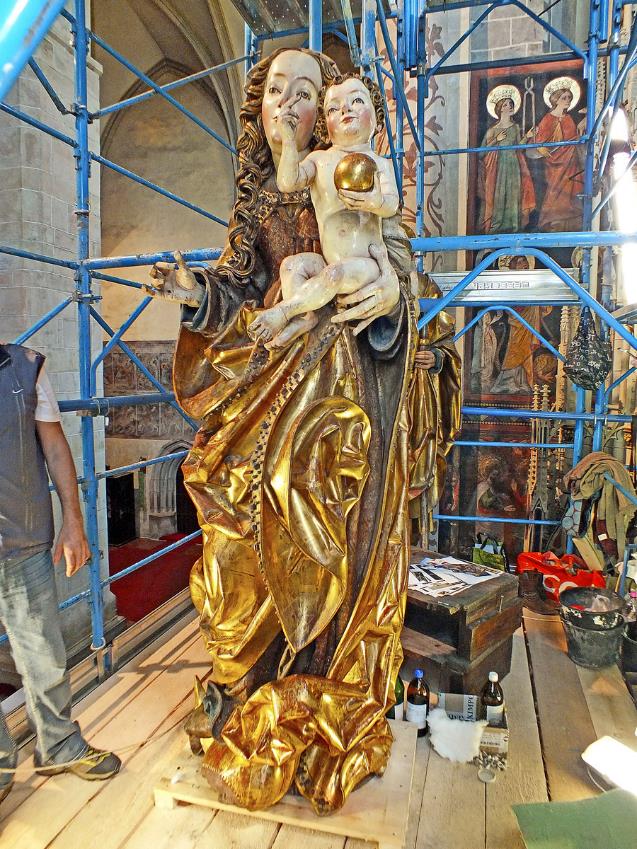 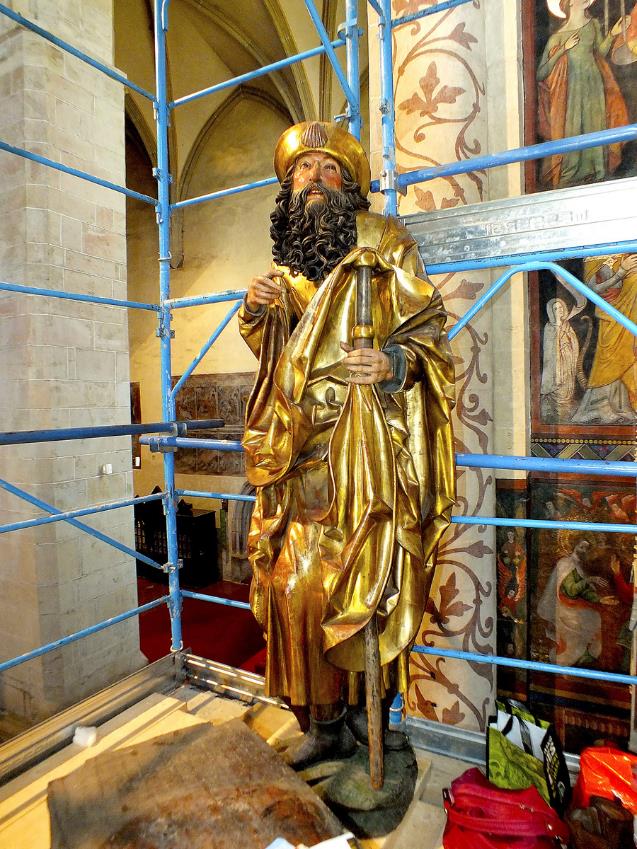 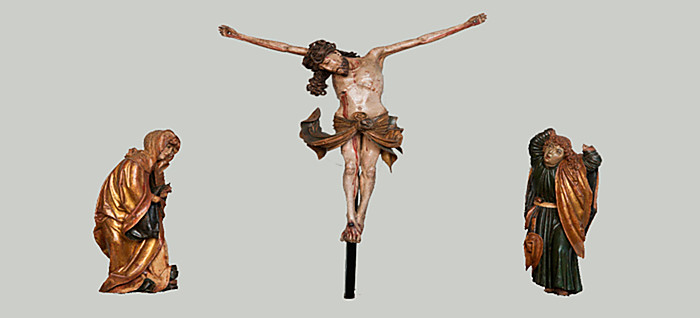 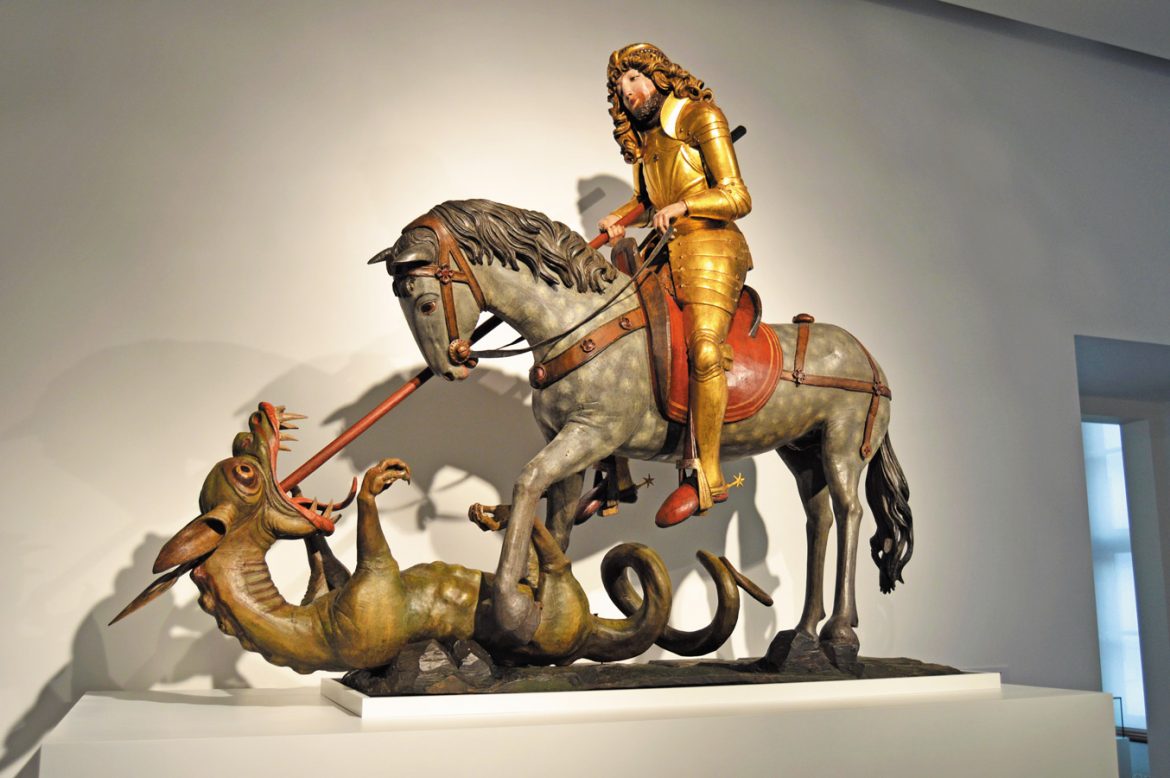 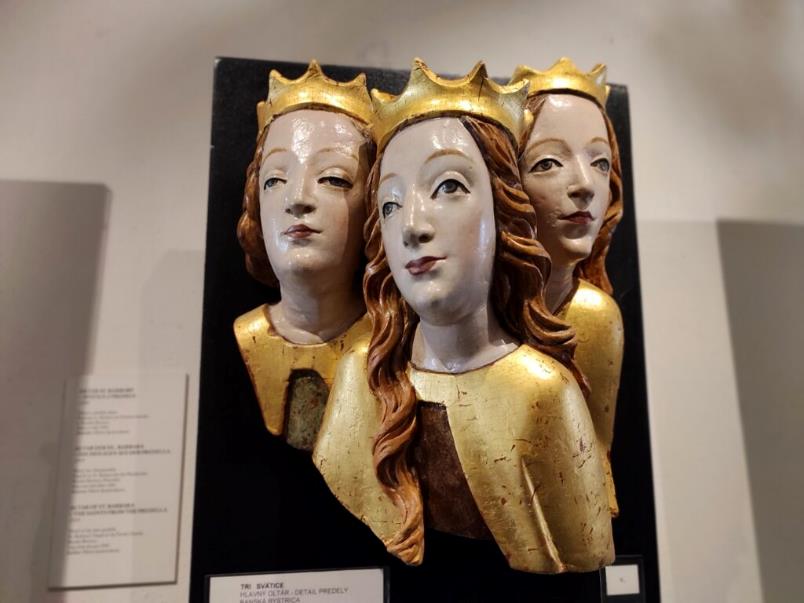 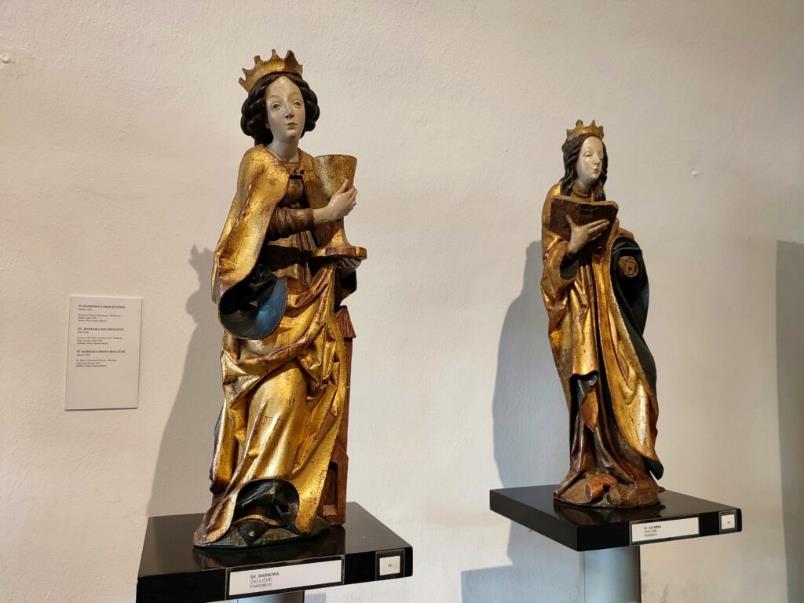 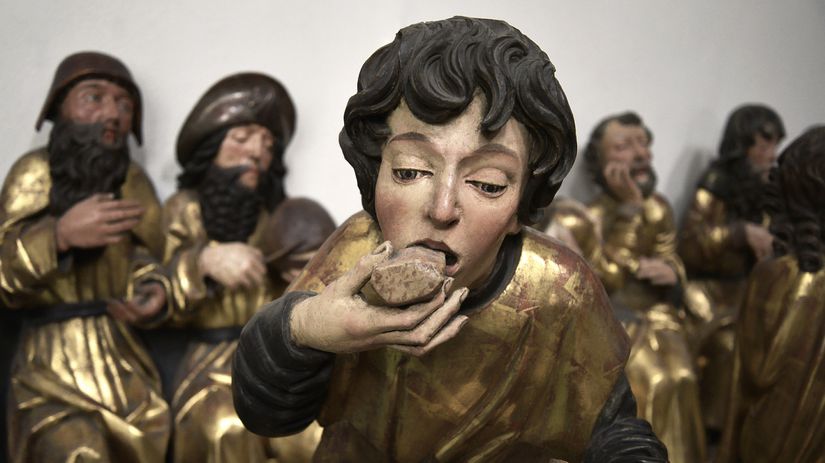 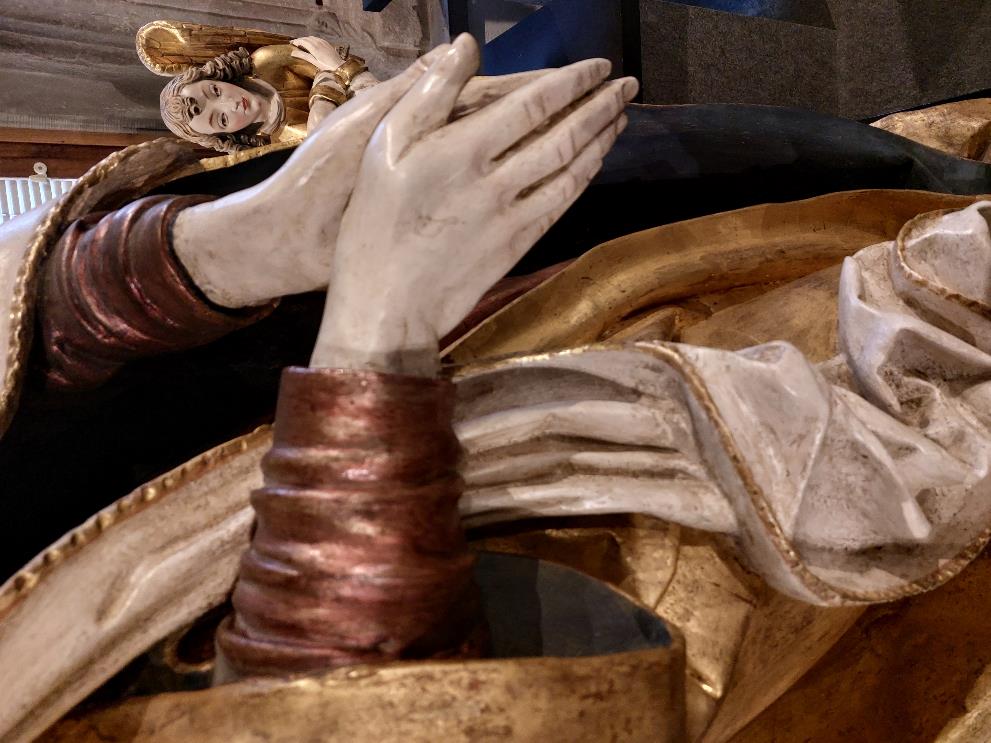 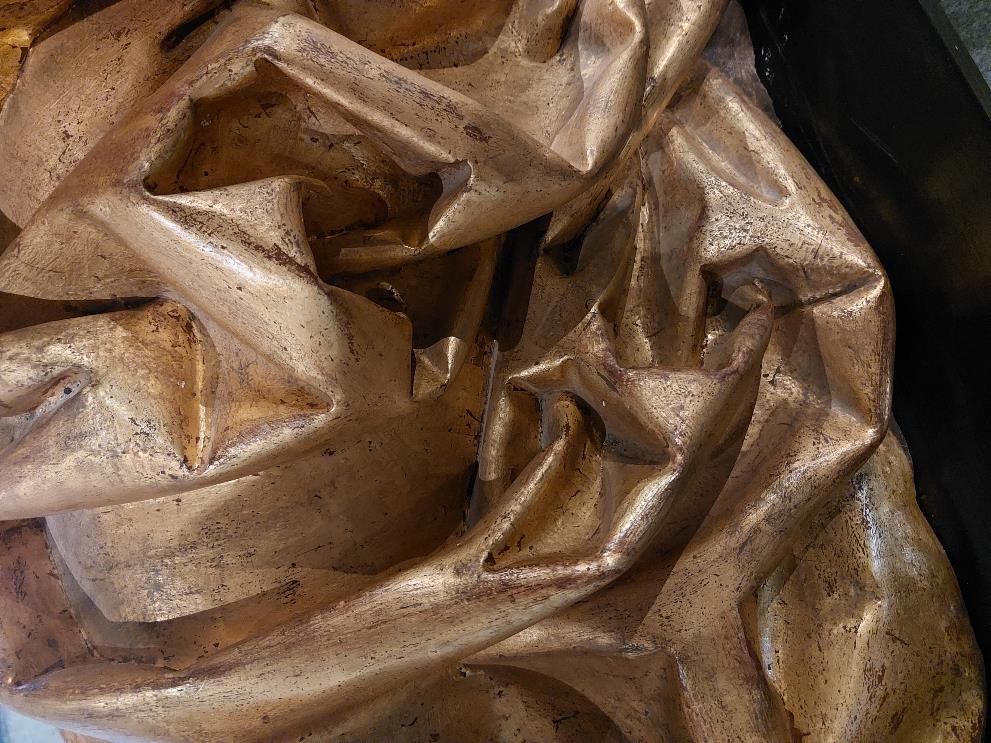 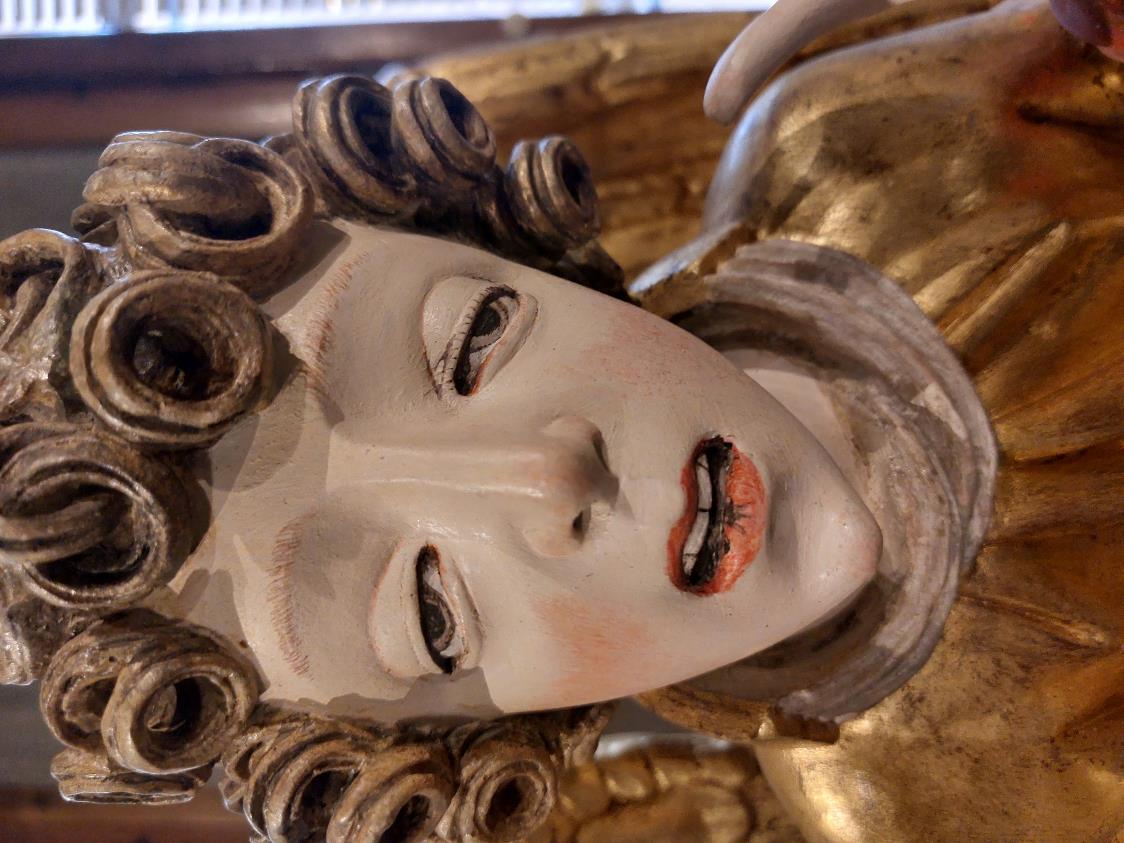 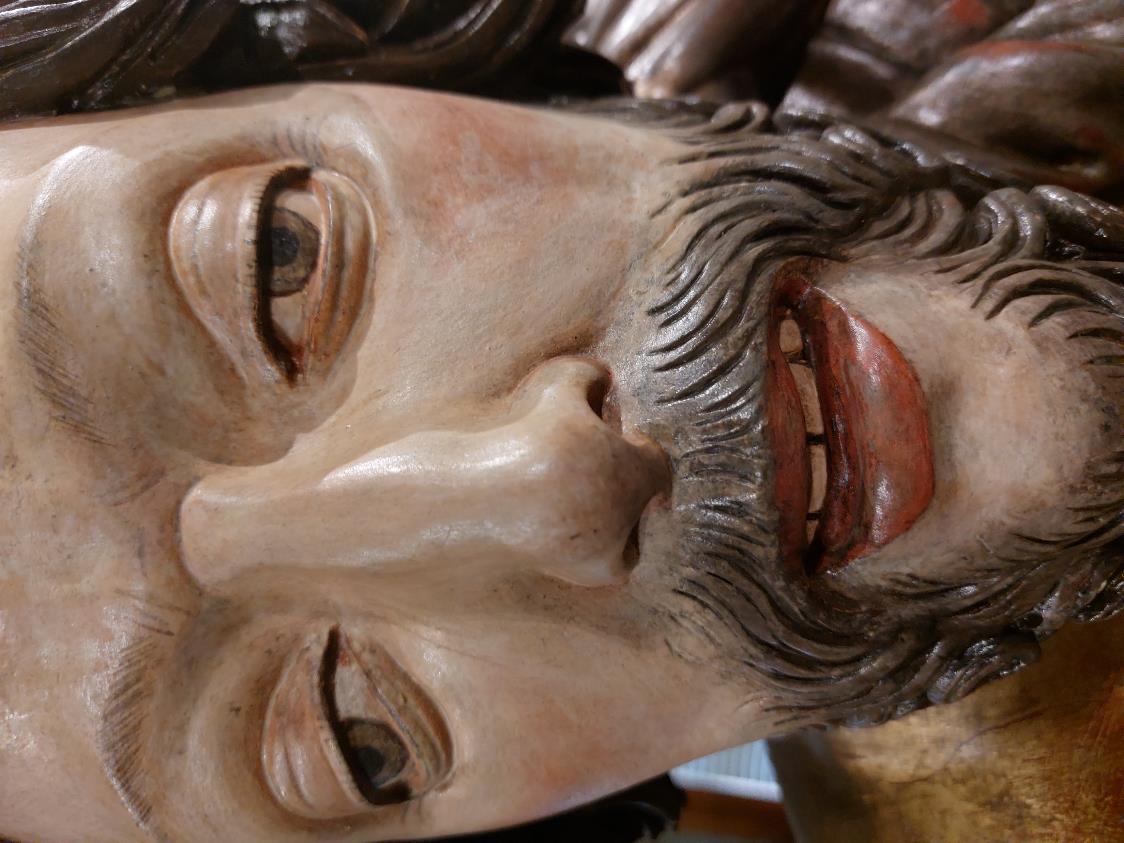 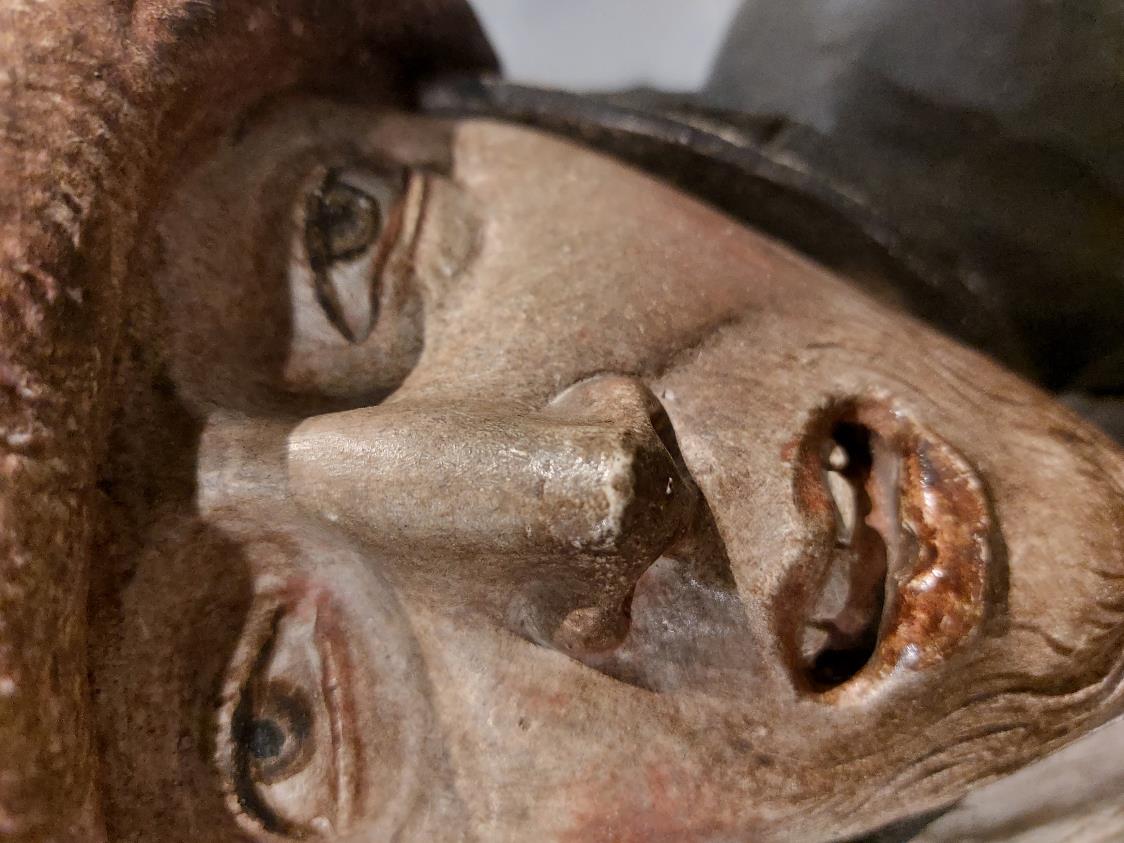 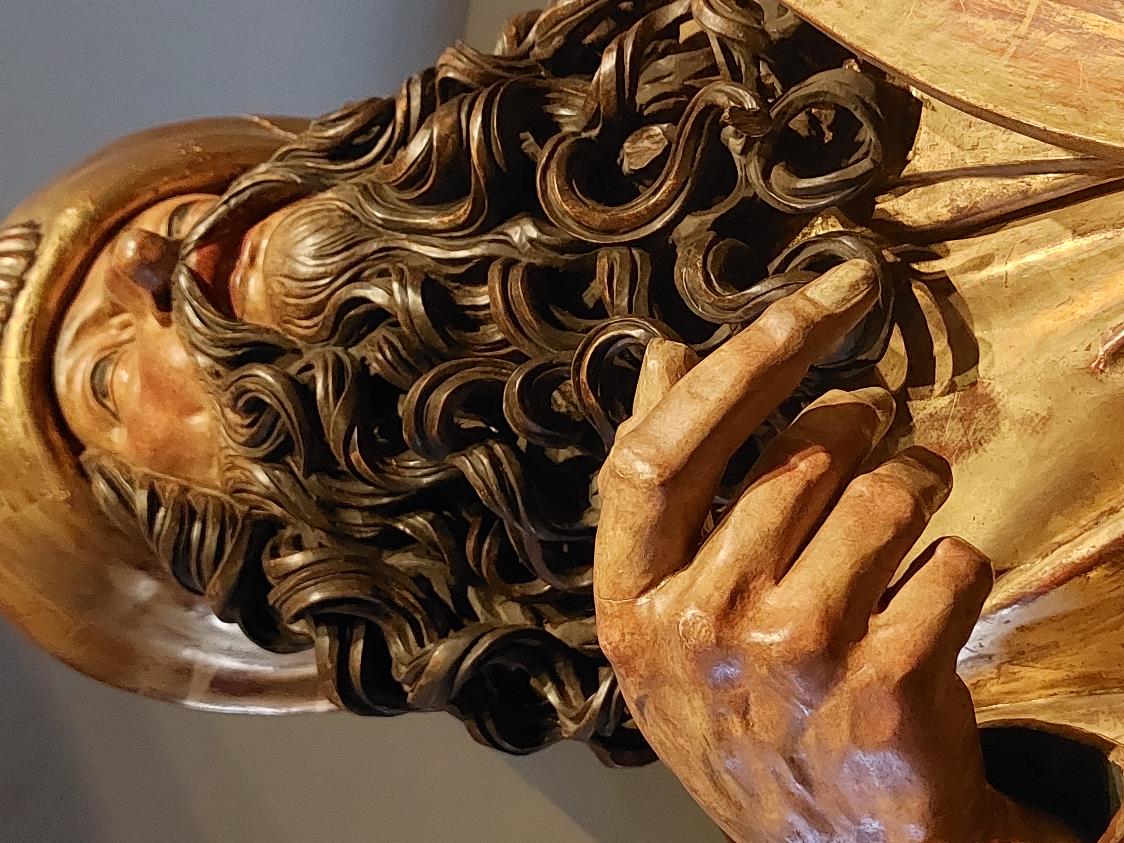 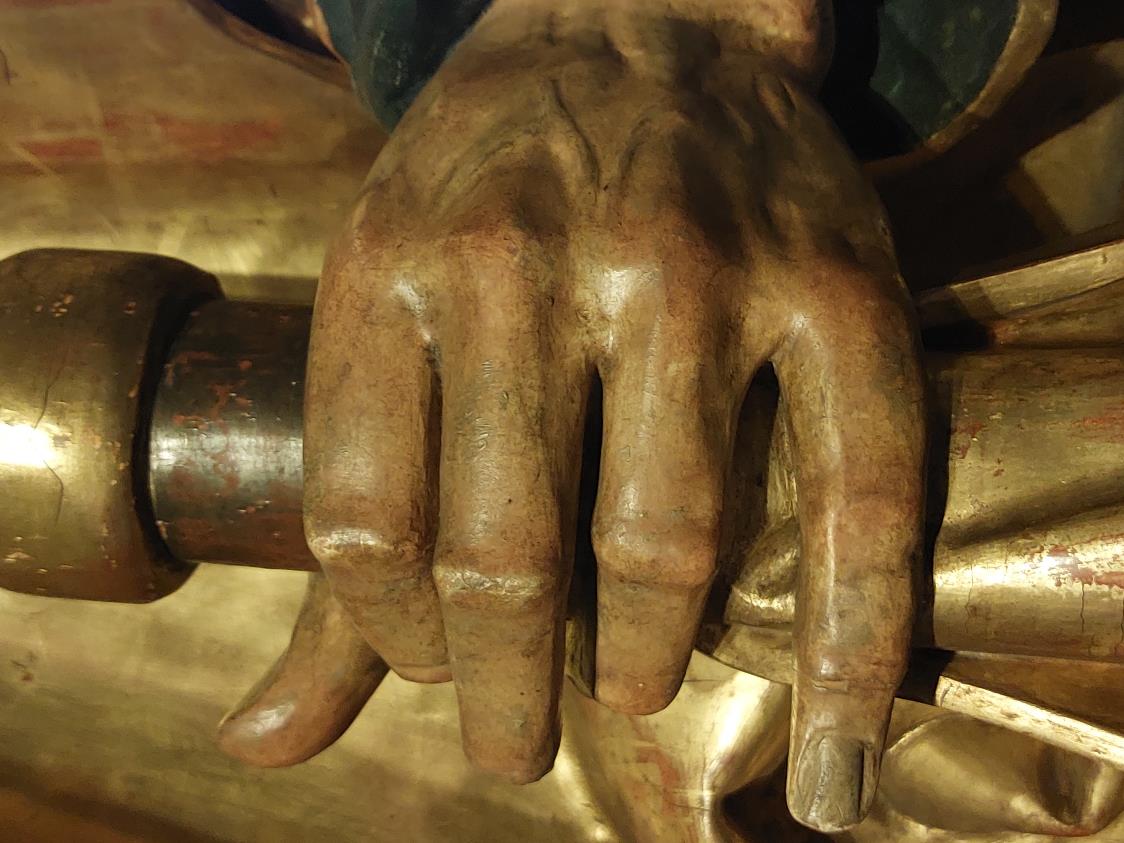 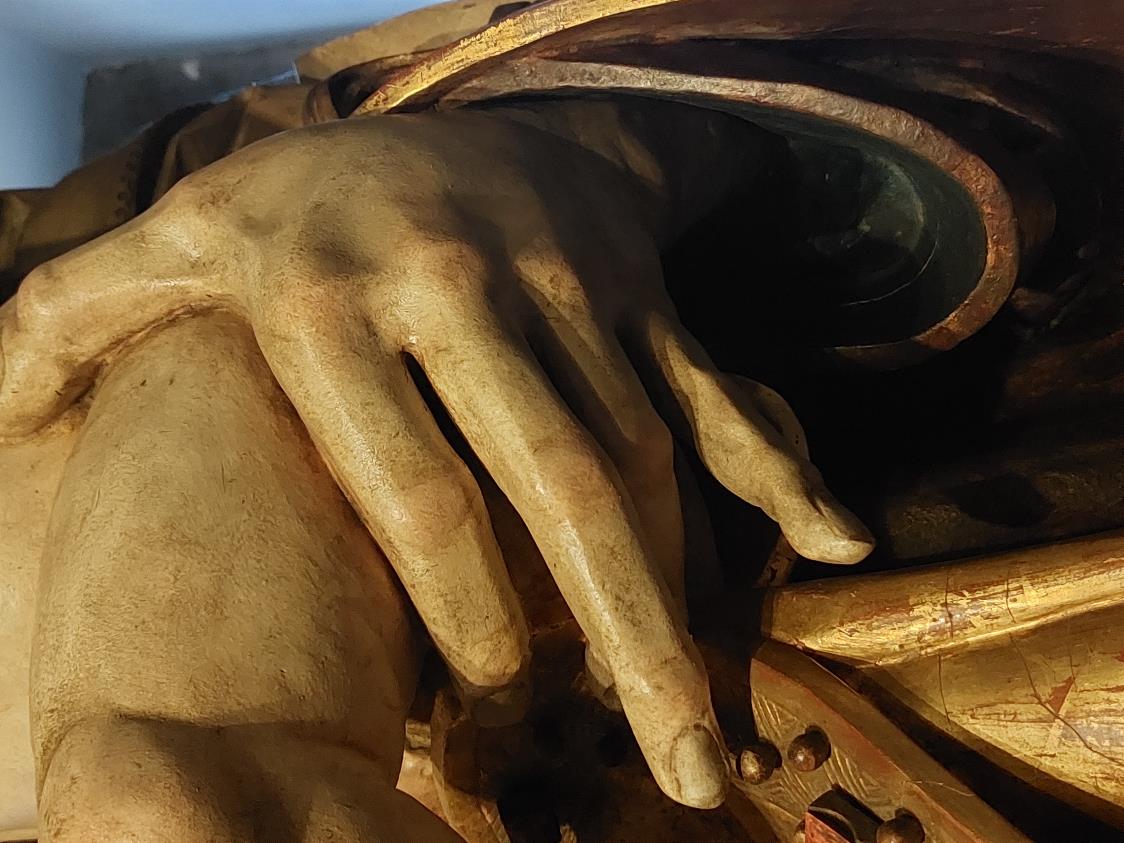 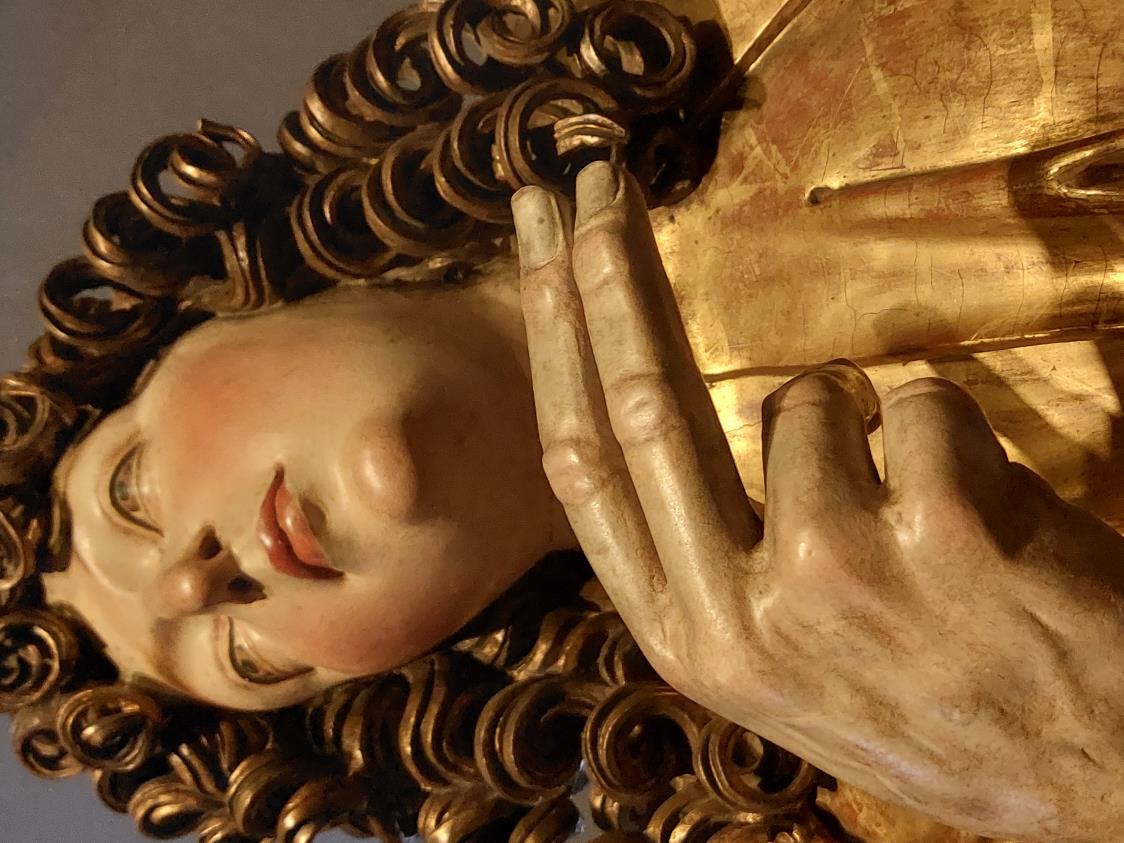 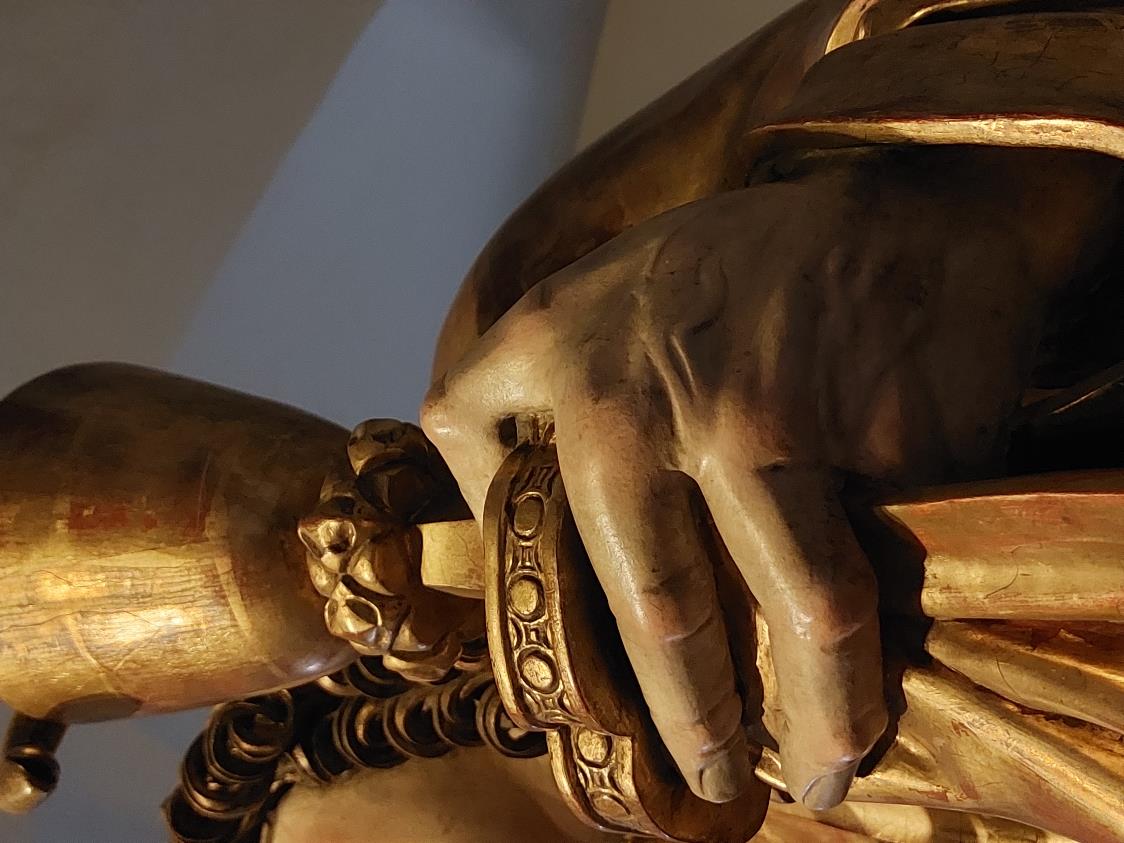 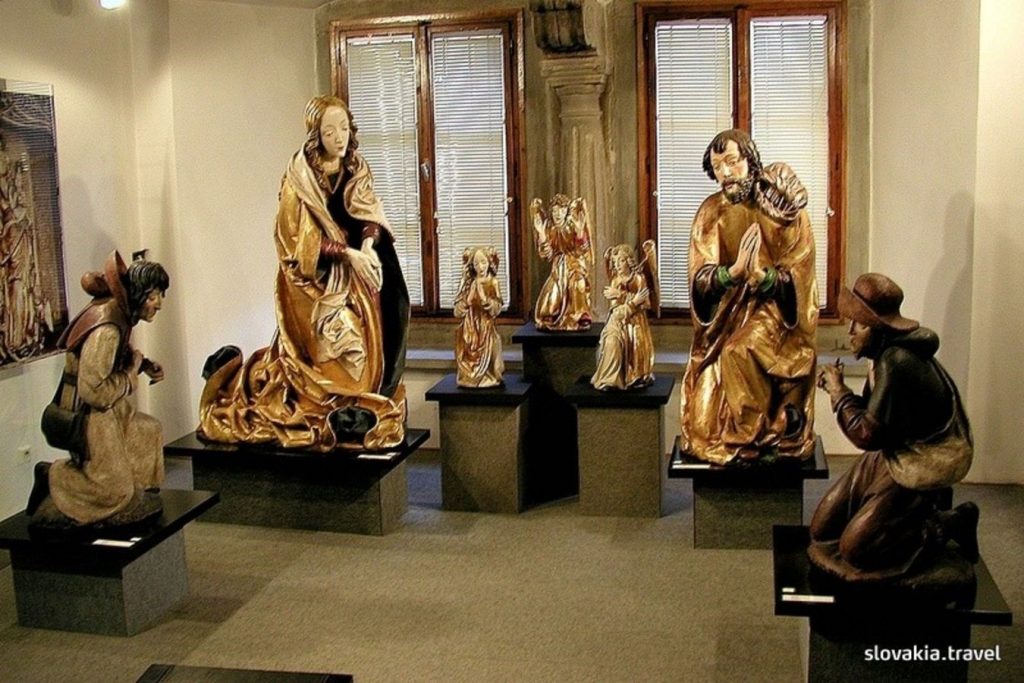 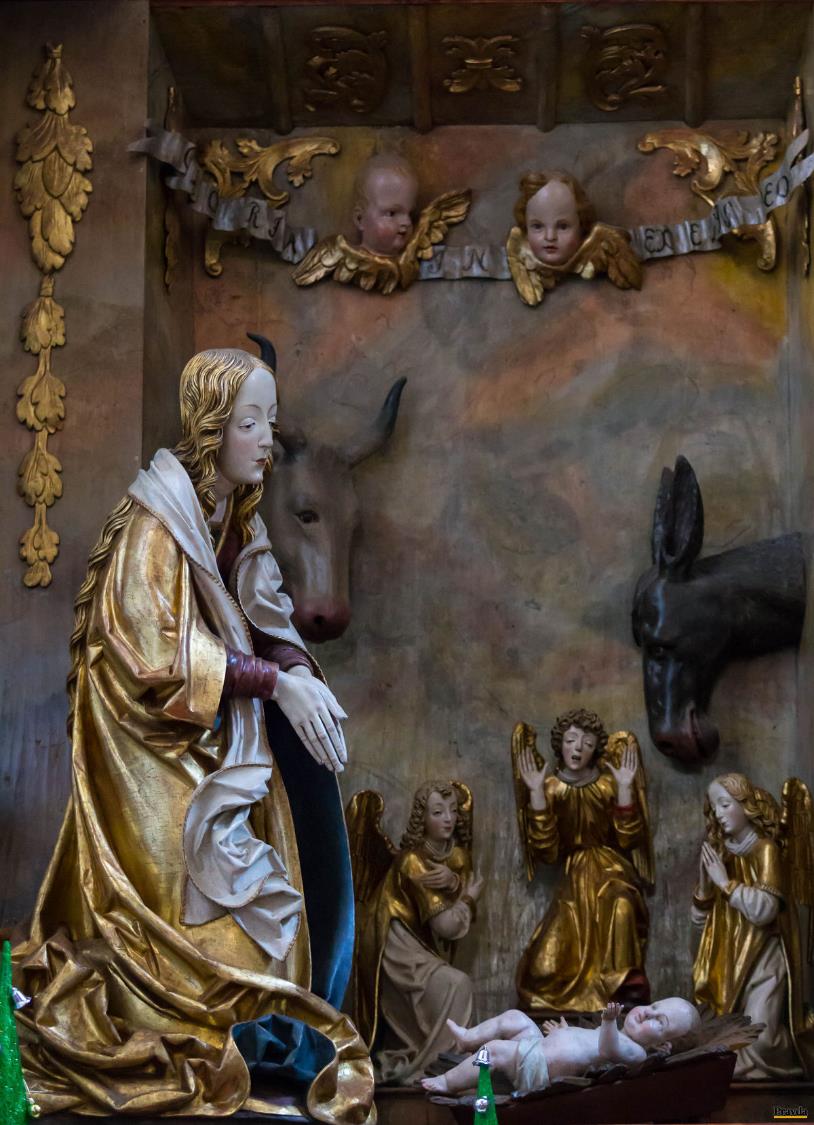 Veľké diela sa rodia v tichu umelcovej duše, veľkí umelci vo víre doby...